The Pintos Instructional Operating System Kernel
Ben Pfaff
blp@nicira.com
Nicira Networks
Anthony Romano
ajromano@stanford.edu
Stanford University
Godmar Back
gback@cs.vt.edu
Virginia Tech
3/7/2009
SIGCSE 2009
1
Overview
Tool paper
Series of 4 projects that provide backbone of lab component that accompanies OS course
Suitable for Junior/Senior/1st Grad students
Used by several institutions
Stanford (4 years+), Virginia Tech (3 years), University of San Francisco, William and Mary, University of Salzburg, Linköping Universitet, KAIST, Seoul National University, POSTECH
3/7/2009
SIGCSE 2009
2
Teaching OS
Internal Perspective
Teaches how an OS works from the inside, specifically, the kernel
Places students in the perspective of OS designer, rather than OS user
Concrete Approach
Design and create realistic artifacts
Internalize abstractions by seeing concrete incarnation
3/7/2009
SIGCSE 2009
3
Desiderata
Pintos Features
Small enough so entire code can be read and understood by students
Unlike Linux or Windows
Runs and debugs in simulated environment
100% reproducible, like single-threaded user code
Runs and debugs in emulated environment
facilitates non-intrusive analysis tools 
Runs on real hardware
boots on student’s PC/laptop
3/7/2009
SIGCSE 2009
4
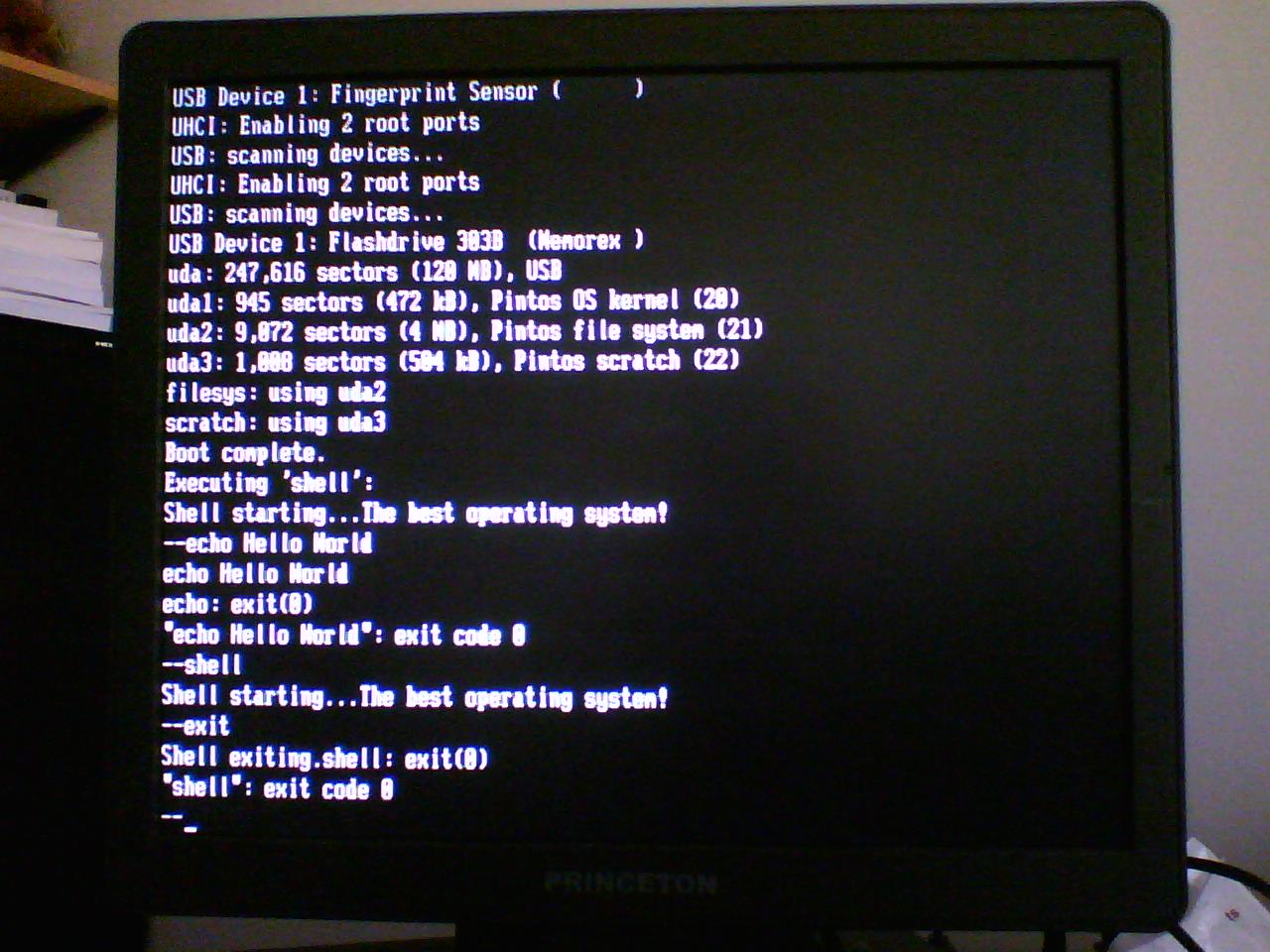 3/7/2009
SIGCSE 2009
5
Project Principles (1)
Read Before You Code
Provide well-documented code that serves as example of what we expect from students
Between 0-600 lines per project
3/7/2009
SIGCSE 2009
6
[Speaker Notes: Split slide to better support narrative]
Project Principles (2)
Maximize Creative Freedom
Specify requirements
Don’t prescribe solution approaches
3/7/2009
SIGCSE 2009
7
[Speaker Notes: Split slide to better support narrative]
Project Principles (3)
Practice Test-driven Development
All tests are public, reading tests makes requirements concrete
Student can add their own tests
3/7/2009
SIGCSE 2009
8
[Speaker Notes: Split slide to better support narrative]
Project Principles (4)
Justify Your Design
Provide structured questionnaires that students use to describe and justify their design rationale
3/7/2009
SIGCSE 2009
9
[Speaker Notes: Split slide to better support narrative]
Project Principles (5)
Work In Teams
2-4 students
Allows for brainstorming and mutual support
Mimics industrial setting, e.g., use of shared source code repository and versioning
Design questionnaires still submitted individually
3/7/2009
SIGCSE 2009
10
[Speaker Notes: Split slide to better support narrative]
Pintos Project Themes
Threads
User Programs
Virtual Memory
File Systems
3/7/2009
SIGCSE 2009
11
Support Code
Public Tests
Pintos Kernel
P1: Kernel-mode Test Cases
Priority Scheduling
Alarm Clock
MLFQS Scheduling
Threading
Simple Scheduler
Device Support
Keyboard, VGA, USB, Serial Port, Timer, PCI, IDE
Boot Support
3/7/2009
SIGCSE 2009
12
Pre Project 1
Support Code
Students Create
Public Tests
Pintos Kernel
P1: Kernel-mode Test Cases
Priority Scheduling
Alarm Clock
MLFQS Scheduling
P1: Alarm Clock
P1: Priority Inheritance
P1: MLFQS
P1: Priority Scheduler
Threading
Simple Scheduler
Device Support
Keyboard, VGA, USB, Serial Port, Timer, PCI, IDE
Boot Support
3/7/2009
SIGCSE 2009
13
Post Project 1
Example of Project 1 Test
void
test_priority_change (void)
{
  msg ("Creating a high-priority thread 2.");
  thread_create ("thread 2", PRI_DEFAULT + 1, changing_thread, NULL);
  msg ("Thread 2 should have just lowered its priority.");
  thread_set_priority (PRI_DEFAULT - 2);
  msg ("Thread 2 should have just exited.");
}

static void
changing_thread (void *aux UNUSED)
{
  msg ("Thread 2 now lowering priority.");
  thread_set_priority (PRI_DEFAULT - 1);
  msg ("Thread 2 exiting.");
}
Expected output:
Creating a high-priority thread 2.
Thread 2 now lowering priority.
Thread 2 should have just lowered its priority.
Thread 2 exiting.
Thread 2 should have just exited.
3/7/2009
SIGCSE 2009
14
make grade (1)
TOTAL TESTING SCORE: 100.0%
ALL TESTED PASSED -- PERFECT SCORE

- - - - - - - - - - - - - - - - - - - - - - - - - - - - - - - - - - - - - - 

SUMMARY BY TEST SET

Test Set                                      Pts Max  % Ttl  % Max
--------------------------------------------- --- --- ------ ------
tests/threads/Rubric.alarm                     18/ 18  20.0%/ 20.0%
tests/threads/Rubric.priority                  38/ 38  40.0%/ 40.0%
tests/threads/Rubric.mlfqs                     37/ 37  40.0%/ 40.0%
--------------------------------------------- --- --- ------ ------
Total                                                 100.0%/100.0%

- - - - - - - - - - - - - - - - - - - - - - - - - - - - - - - - - - - - - -
Pintos include fully automated grading scripts, students see score before submission
3/7/2009
SIGCSE 2009
15
make grade (2)
SUMMARY OF INDIVIDUAL TESTS

Functionality and robustness of alarm clock (tests/threads/Rubric.alarm):
	     4/ 4 tests/threads/alarm-single
	     4/ 4 tests/threads/alarm-multiple
	     4/ 4 tests/threads/alarm-simultaneous
	     4/ 4 tests/threads/alarm-priority

	     1/ 1 tests/threads/alarm-zero
	     1/ 1 tests/threads/alarm-negative

	- Section summary.
	      6/  6 tests passed
	     18/ 18 points subtotal

Functionality of priority scheduler (tests/threads/Rubric.priority):
	     3/ 3 tests/threads/priority-change
	     3/ 3 tests/threads/priority-preempt
3/7/2009
SIGCSE 2009
16
Usermode Test Cases
Stress Tests
P2-4: System Call Functionality
P2-4: Robustness
P2-4:Basic Filesystem
Support Code
Students Create
Public Tests
Pintos Kernel
P1: Kernel-mode Test Cases
Priority Scheduling
Alarm Clock
MLFQS Scheduling
P1: Alarm Clock
P1: Priority Inheritance
P1: MLFQS
Basic Filesystem
P1: Priority Scheduler
Threading
Simple Scheduler
Device Support
Keyboard, VGA, USB, Serial Port, Timer, PCI, IDE
Boot Support
3/7/2009
Pre Project 2
Usermode Test Cases
Stress Tests
P2-4: System Call Functionality
P2-4: Robustness
P2-4:Basic Filesystem
Support Code
Students Create
Public Tests
Pintos Kernel
P1: Kernel-mode Test Cases
P2: System Call Layer: Copy-in/out, FD Management
Priority Scheduling
Alarm Clock
MLFQS Scheduling
P2: Process Management
P1: Alarm Clock
P1: Priority Inheritance
P1: MLFQS
Basic Filesystem
P1: Priority Scheduler
Threading
Simple Scheduler
Device Support
Keyboard, VGA, USB, Serial Port, Timer, PCI, IDE
Boot Support
3/7/2009
Post Project 2
Project 2 Functionality Test
/* This program echoes its command-line arguments */
int
main (int argc, char *argv[]) 
{
  int i;
  msg ("begin");
  msg ("argc = %d", argc);
  for (i = 0; i <= argc; i++)
    if (argv[i] != NULL)
      msg ("argv[%d] = '%s'", i, argv[i]);
    else
      msg ("argv[%d] = null", i);
  msg ("end");
  return 0;
}
Expected output for ‘args 1 2’
begin
argc=3
argv[0] = ‘args’
argv[1] = ‘1’
argv[2] = ‘2’
argv[3] = null
end
3/7/2009
SIGCSE 2009
19
Project 2 Robustness Test
/* This program attempts to read memory at an address that is not mapped.
   This should terminate the process with a -1 exit code. */

#include "tests/lib.h"
#include "tests/main.h"

void
test_main (void)
{
  msg ("Congratulations - you have successfully dereferenced NULL: %d", 
        *(int *)NULL);
  fail ("should have exited with -1");
}
Expected output:
bad-read: exit(-1)
3/7/2009
SIGCSE 2009
20
Usermode Test Cases
Stress Tests
P2-4: System Call Functionality
P2-4: Robustness
P2-4:Basic Filesystem
P3: Virtual Memory
Support Code
Students Create
Public Tests
Pintos Kernel
P1: Kernel-mode Test Cases
P2: System Call Layer: Copy-in/out, FD Management
Priority Scheduling
Alarm Clock
MLFQS Scheduling
P2: Process Management
P1: Alarm Clock
P1: Priority Inheritance
P1: MLFQS
MMU Support
Physical Memory Manager
Basic Filesystem
P1: Priority Scheduler
Threading
Simple Scheduler
Device Support
Keyboard, VGA, USB, Serial Port, Timer, PCI, IDE
Boot Support
3/7/2009
Pre Project 3
Usermode Test Cases
Stress Tests
P2-4: System Call Functionality
P2-4: Robustness
P2-4:Basic Filesystem
P3: Virtual Memory
Support Code
Students Create
Public Tests
Pintos Kernel
P1: Kernel-mode Test Cases
P2: System Call Layer: Copy-in/out, FD Management
Priority Scheduling
Alarm Clock
MLFQS Scheduling
P2: Process Management
P3: Memory-mapped Files
P3: Address Space Manager
P1: Alarm Clock
P1: Priority Inheritance
P3: Page Fault Handling
P3: Page Replacement
P1: MLFQS
MMU Support
Physical Memory Manager
Basic Filesystem
P1: Priority Scheduler
Threading
Simple Scheduler
Device Support
Keyboard, VGA, USB, Serial Port, Timer, PCI, IDE
Boot Support
3/7/2009
Post Project 3
Usermode Test Cases
Stress Tests
P2-4: System Call Functionality
P2-4: Robustness
P2-4:Basic Filesystem
P3: Virtual Memory
P4: Extended Filesystem
Support Code
Students Create
Public Tests
Pintos Kernel
P1: Kernel-mode Test Cases
P2: System Call Layer: Copy-in/out, FD Management
Priority Scheduling
Alarm Clock
MLFQS Scheduling
P2: Process Management
P3: Memory-mapped Files
P3: Address Space Manager
P1: Alarm Clock
P1: Priority Inheritance
P3: Page Fault Handling
P3: Page Replacement
P1: MLFQS
MMU Support
Physical Memory Manager
Basic Filesystem
P1: Priority Scheduler
Threading
Simple Scheduler
Device Support
Keyboard, VGA, USB, Serial Port, Timer, PCI, IDE
Boot Support
3/7/2009
Pre Project 4
Usermode Test Cases
Stress Tests
P2-4: System Call Functionality
P2-4: Robustness
P2-4:Basic Filesystem
P3: Virtual Memory
P4: Extended Filesystem
Support Code
Students Create
Public Tests
Pintos Kernel
P1: Kernel-mode Test Cases
P2: System Call Layer: Copy-in/out, FD Management
Priority Scheduling
Alarm Clock
MLFQS Scheduling
P2: Process Management
P3: Memory-mapped Files
P3: Address Space Manager
P4: HierarchicalMulti-threaded Filesystem
and 
Buffer Cache
P1: Alarm Clock
P1: Priority Inheritance
P3: Page Fault Handling
P3: Page Replacement
P1: MLFQS
MMU Support
Physical Memory Manager
Basic Filesystem
P1: Priority Scheduler
Threading
Simple Scheduler
Device Support
Keyboard, VGA, USB, Serial Port, Timer, PCI, IDE
Boot Support
3/7/2009
Post Project 4
Program Analysis
Development Machine (Linux)
Test Hardware
Standard PC with USB
Pintos Apps
Pintos Apps
Pintos Apps
Pintos Kernel
Pintos Kernel
Pintos Kernel
Simulation via Bochs
Emulation via Qemu
Program Analysis
Serial Port
Debugger
Compiler/
Toolchain
Grading
Scripts
Terminal Emulator
3/7/2009
SIGCSE 2009
25
Race Detection Example
*** Race #1 ***
- Fault Point -
  IP: c002da7d
  Function: list_begin
  Memory address at which race occurred: c003afc4
  Memory base of object in which race occurred: c003afc0
  This race affects global variable: open_inodes
  Lockset:

- Threads involved in race -

  * Backtrace (thread #1) *
      list_remove (c002d565)(lib/kernel/list.c:260)
      inode_close (c0032c1f)(filesys/inode.c:177)
      file_close (c0032224)(filesys/file.c:52)
      syscall_handler (c003175c)(userprog/syscall.c:288)
      intr_handler (c0021f47)(threads/interrupt.c:377)
      ??? (c0022107)(../../threads/intr-stubs.S:38)
    
  * Lockset (thread #1) *
In this example, students forgot to protect the list of open inodes, which is accessed concurrently by an exiting process (left backtrace) trying to close its files and a starting process (right backtrace) trying to open and read its executable
* Backtrace (thread #2) *
      list_begin (c002da7d)(lib/kernel/list.c:74)
      inode_open (c0032c83)(filesys/inode.c:118)
      dir_open_root (c00327c0)(filesys/directory.c:57)
      filesys_open (c0031b27)(filesys/filesys.c:69)
      start_process (c002f7fb)(userprog/process.c:358)
      kernel_thread (c002170f)(threads/thread.c:538)

  * Lockset (thread #2) *
3/7/2009
SIGCSE 2009
26
Evaluation (Fall 2008)
How confident are you in your ability to understand the output of the race condition checker? 
Not at all confident, the output was very confusing. (2/44)
I sort of understood what it was trying to tell me, but my understanding was vague. (17/44)
After careful analysis of the output, I understood the causes leading to the displayed race and was able to fix it. (16/44) 
Once I learned the general format of the output, I quickly found the underlying race condition that was flagged. (4/44)
No answer (5/44)
Based on survey given during final exam
In addition, more than 50% of students reported that the race condition checker helped them find actual bugs that made them pass project tests!
3/7/2009
SIGCSE 2009
27
[Speaker Notes: Add chart!]
Setting Up Pintos
Requires simple Linux server
1 quad core machine can support 8-10 students easily
All work can be done using remote ssh access, or an IDE can be used
No root user access required
Uses mostly host tools (gcc, binutils) and packages (bochs, qemu)
Includes texinfo manual (HTML, 129-page PDF)
Documentation separates generic and institution-specific parts in separate files, e.g.
Stanford: @set coursenumber CS140
Virginia Tech: @set coursenumber CS 3204
3/7/2009
SIGCSE 2009
28
Placement in Curriculum
Cannot be a first course in C
Should probably be 4th or 5th programming course
Can be a first or second course in OS
Pintos projects can stretch over 10-15 weeks
Satisfies a “deep design” requirement
3/7/2009
SIGCSE 2009
29
Related Work
Systems that provide internal kernel perspective 
Simulated architecture only:
Nachos, ToyOS, OS/161, Yalnix
Emulated:
GeekOS, JOS
Real hardware:
GeekOS, Xinu, PortOS, JOS, Minix, Windows CRK, adapted versions of Linux
3/7/2009
SIGCSE 2009
30
Future Work
Educational:
Introduce modular assignment structure to allow instructor to tailor assignments with reduced or varied scope
Integrate assessment tools
Integrate static analysis tools
Integrate performance measures
Technological:
Introduce multi-core/multi-processor support
3/7/2009
SIGCSE 2009
31
Thank You!
Ben Pfaff
Anthony Romano
Godmar Back
Many Instructors, TA’s, and students who have contributed with tests and suggestions

URL: www.pintos-os.org
Mailing list: pintos-os@googlegroups.com
3/7/2009
SIGCSE 2009
32
Usermode Test Cases
Stress Tests
P2-4: System Call Functionality
P2-4: Robustness
P2-4:Basic Filesystem
P3: Virtual Memory
P4: Extended Filesystem
Support Code
Students Create
Public Tests
Pintos Kernel
P1: Kernel-mode Test Cases
P2: System Call Layer: Copy-in/out, FD Management
Priority Scheduling
Alarm Clock
MLFQS Scheduling
P2: Process Management
P3: Memory-mapped Files
P3: Address Space Manager
P4: HierarchicalMulti-threaded Filesystem
P1: Alarm Clock
P1: Priority Inheritance
P3: Page Fault Handling
P3: Page Replacement
P1: MLFQS
MMU Support
Physical Memory Manager
Basic Filesystem
P1: Priority Scheduler
Threading
Simple Scheduler
Device Support
Keyboard, VGA, USB, Serial Port, Timer, PCI, IDE
Boot Support
3/7/2009
SIGCSE 2009
33
Post Project 1